NP Complete Problem
CS-209: Design and Analysis of Algorithm
Instructor: Dr. Maria Anjum
NP Complete Problem
NP means  "nondeterministic polynomial time“
In theoretical computer science it’s an ongoing research area.
No solution to solve these 
in polynomial time
NP Complete Problem
Try to solve problems in relation instead of solving them individual. Find relationship among them.

Instead of solving problem in polynomial time (deterministic way), solve them in polynomial time non-deterministic way.
Please consult examples from https://www.youtube.com/watch?v=e2cF8a5aAhE
NP Complete Problem
Polynomial Time:
First, the polynomial-time computable problems encountered in practice typically require less time. 

Experience has shown that once the first polynomial-time algorithm for a problem has been discovered, more efficient algorithms often follow.

Second, for many reasonable models of computation, a problem that can be
   solved in polynomial time in one model can be solved in polynomial time in
   another.
NP Complete Problem
Polynomial Time:

Third, the class of polynomial-time solvable problems has nice closure properties, since polynomials are closed under addition, multiplication, and composition.

For example, if the output of one polynomial-time algorithm is fed into the input of another, the composite algorithm is polynomial.
NP Complete Problem
NP Complete Problem
NP-complete problems are in NP, the set of all decision problems whose solutions can be verified in polynomial time; 
NP may be equivalently defined as the set of decision problems that can be solved in polynomial time on a non-deterministic Turing machine. 
A problem p in NP is NP-complete if every other problem in NP can be transformed (or reduced) into p in polynomial time.
It is not known whether every problem in NP can be quickly solved—this is called the P versus NP problem. 
But if any NP-complete problem can be solved quickly, then every problem in NP can, because the definition of an NP-complete problem states that every problem in NP must be quickly reducible to every NP-complete problem (that is, it can be reduced in polynomial time). 
Because of this, it is often said that NP-complete problems are harder or more difficult than NP problems in general.
https://en.wikipedia.org/wiki/NP-completeness
NP Complete Problem
A decision problem C is NP-complete if:
C is in NP, and
Every problem in NP is reducible to C in polynomial time.

C can be shown to be in NP by demonstrating that a candidate solution to C can be verified in polynomial time.
Note that a problem satisfying condition 2 is said to be NP-hard, whether or not it satisfies condition 1.
A consequence of this definition is that if we had a polynomial time algorithm (on a UTM, or any other Turing-equivalent abstract machine) for C, we could solve all problems in NP in polynomial time.
https://en.wikipedia.org/wiki/NP-completeness
NP Complete Problem - Examples
Well-known problems that are NP-complete when expressed as decision problems.

Boolean satisfiability problem (SAT)
Knapsack problem
Hamiltonian path problem
Travelling salesman problem (decision version)
Subgraph isomorphism problem
Subset sum problem
Clique problem
Vertex cover problem
Independent set problem
Dominating set problem
Graph coloring problem
https://en.wikipedia.org/wiki/NP-completeness
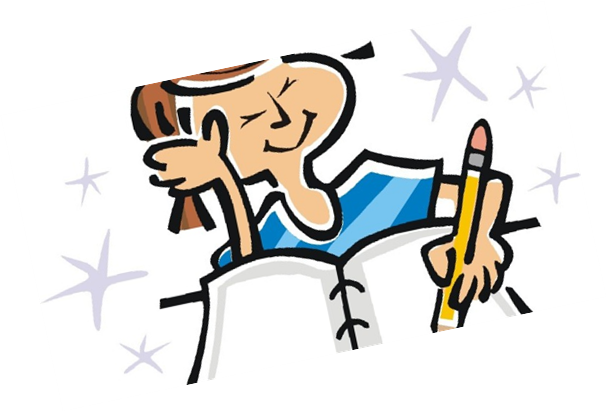 Home Assignment
What are concepts of satisfiability, reduction, according to provided link https://www.youtube.com/watch?v=e2cF8a5aAhE
Can you distinguish between P, NP, NP hard and NP complete?
What cook’s say about P and Np, you can check https://www.youtube.com/watch?v=e2cF8a5aAhE or consult web.
References
Book Introduction to algorithms, 3rd edition
https://en.wikipedia.org/wiki/NP-completeness read overview
https://www.youtube.com/watch?v=e2cF8a5aAhE